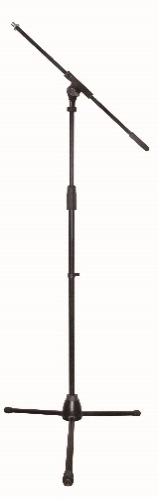 KMS180T
MIC STAND
- T-Type의 마이크 스탠드
- 마이크를 스탠드에 결합하여 배치할 때 사용
- 중단 높이 조절 핸들 신형
유형			: T 타입
외형규격(H) 			: 1000-1650mm
재질			: ALUMINIUM
무게         	 		: 1.8kg